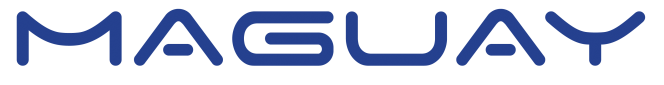 Pași spre viitor

Octombrie 2012
Eduard Pughin, 
Director Operațiuni Maguay
Strategia Maguay 2012 ...
System Builder
	Sisteme de calcul si stocare 
	sub marcă proprie
Portabile: Notebook, Netbook, Ultrabook
Desktop: PC –uri, statii grafice, thin clients
Servere: Mono / Multi Procesor; configuratii BLADE
Storage (Maguay PowerStor, lansat în 2011)
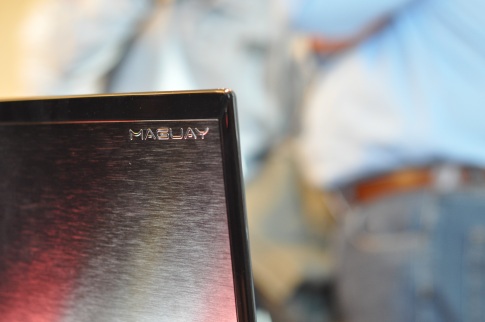 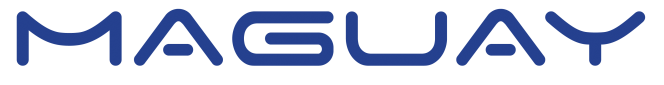 Strategia Maguay 2012 ...
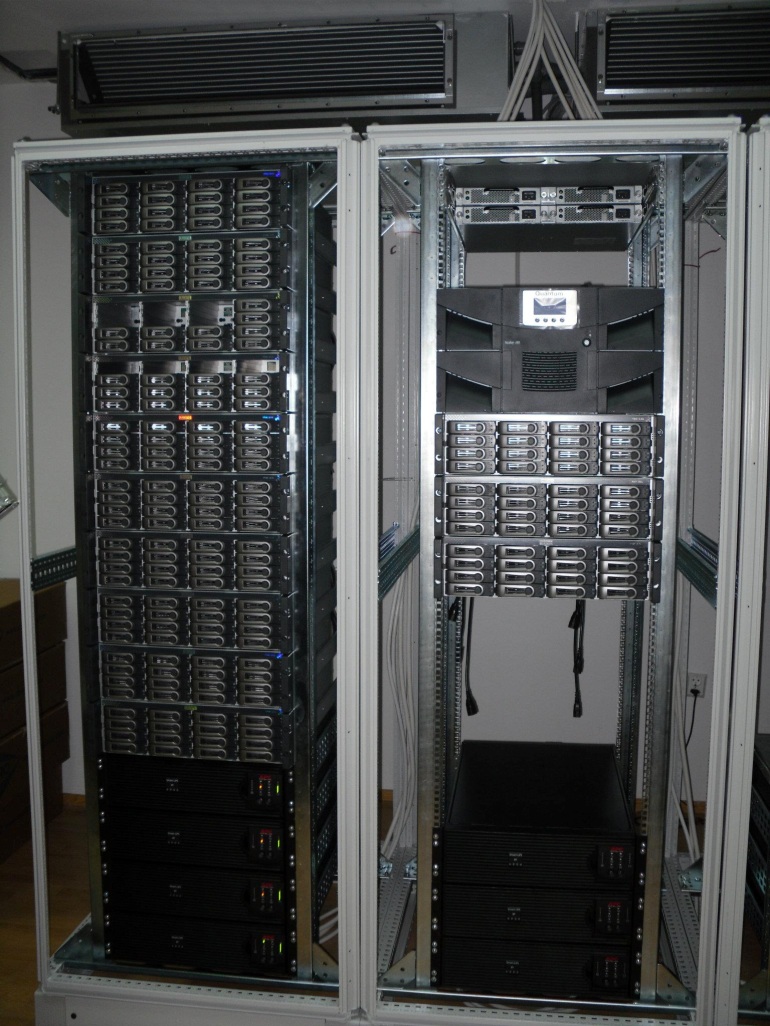 Integrator de sistem
Dezvoltare si implementare 
de soluții și proiecte complexe
Hardware & Software
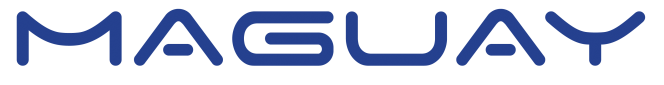 Strategia Maguay 2012 ...
Dezvoltator software
Dezvoltare si implementare 
de aplicatii software proprii:
i-Track – solutie completa de monitorizare flota,	 AdvanceLearningSystem Backoffice, QuizMaster
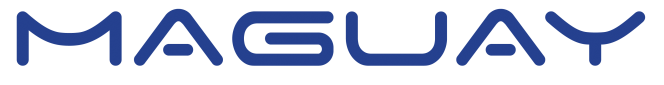 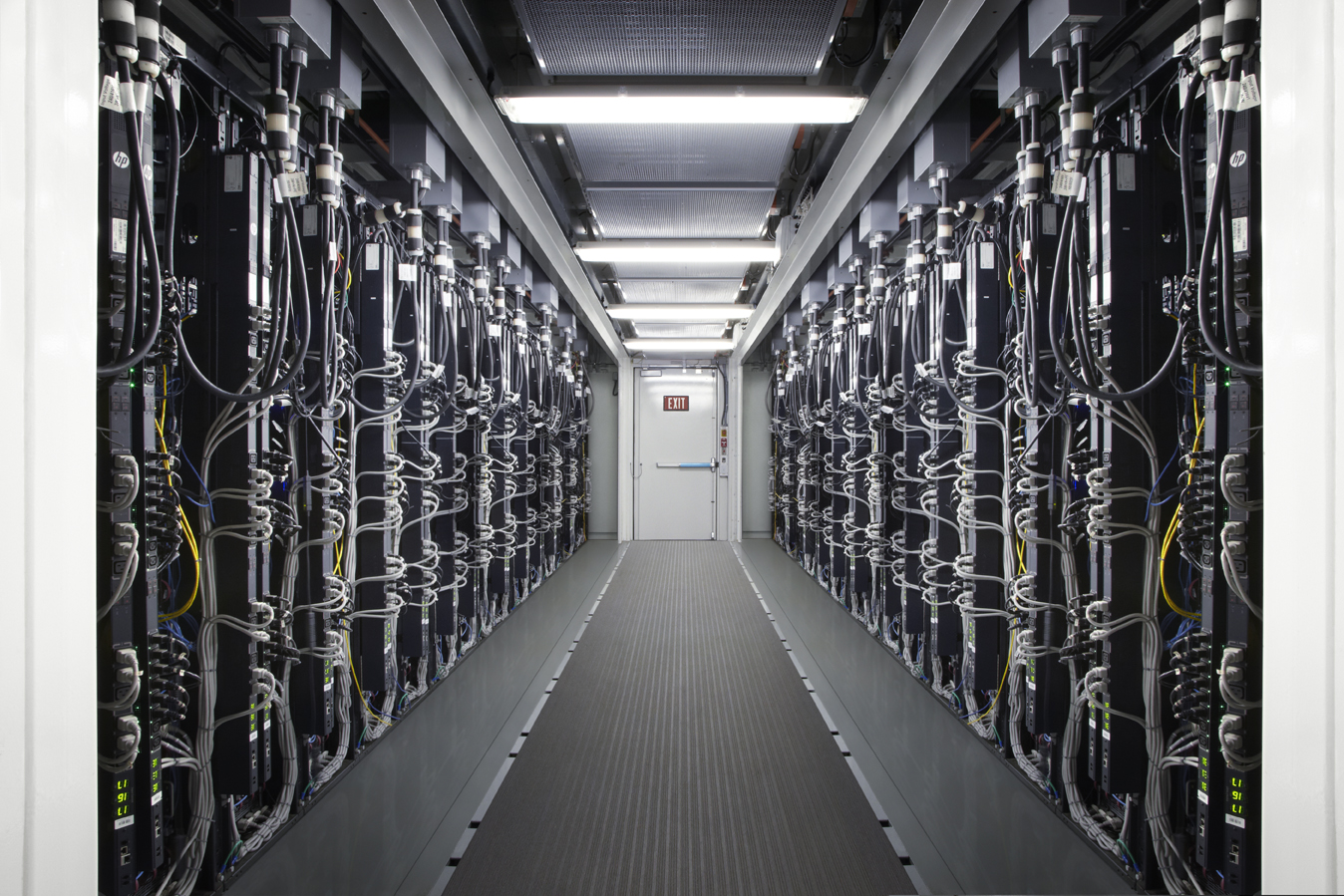 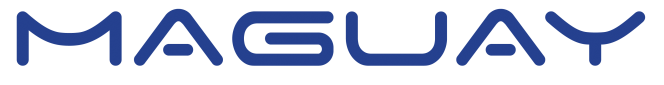 Studii de caz de referință 
și recunoașteri
INTERBRANDS Marketing & Distribution
ELECTROTEL
Portal educațional UMF Iași
Recunoașteri System Builder
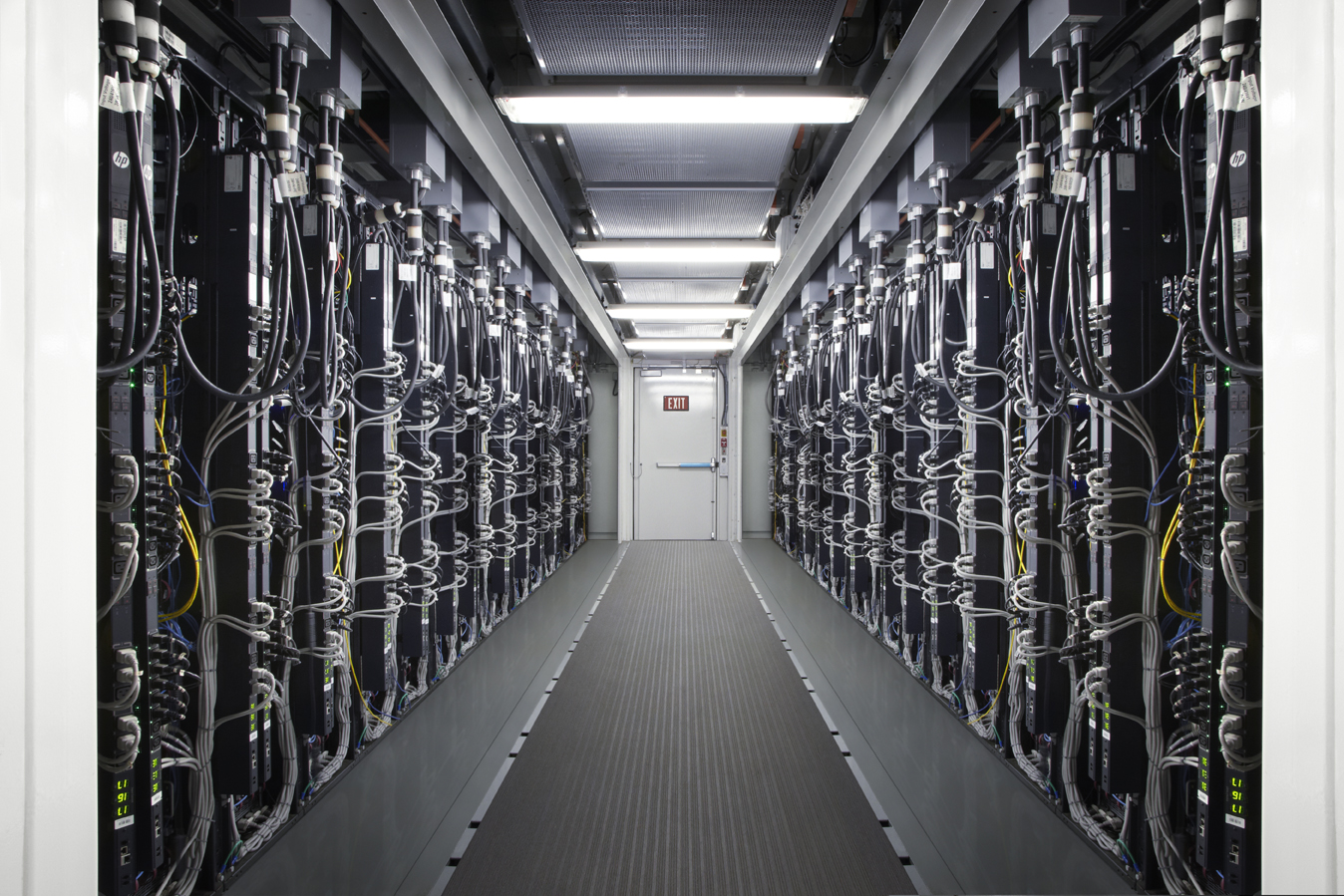 INTERBRANDS  – Proiect central Server
 
Soluția dezvoltată de Maguay a asigurat tranzitia de la un sistem de baze de date distribuit geografic la unul centralizat. Prin aceasta s-au obtinut: 
eliminarea problemelor de replicare
cresterea vitezei de lucru
reducerea costurilor de administrare si exploatare, licentiere, diverse consumuri
6 servere dual procesor Maguay eXpertServer
unitate de stocare Promise VTrak E610fD
Soluția este bazată pe tehnologie Microsoft și Oracle.
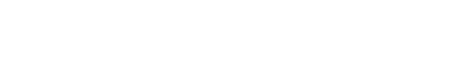 ELECTROTEL – 
Proiect consolidare Datacenter

Tehnologii: Vmware ESXi 5, 
NexentaStor 3.1.3, Active Directory, Exchange 2010, Symantec Backup Exec 2012

Companie cu 400 de angajați si 40 de ani de experiență în domeniul tablourilor electrice de joasă și medie tensiune și de automatizare, 

Soluția dezvoltată de Maguay constă în consolidarea infrastructurii Electrotel, alegându-se platforma de virtualizare VMware vSphere 5, datorită avantajelor pe care le prezintă. Suportul fizic constă în două servere dual 
socket Maguay eXpertServer
 și unitatea de stocare 
MaguayPowerStore, 
pe tehnologie Nexenta.
Studii de caz de referință
UMF Iași – platformă eLearning 
14.000 studenți înregistrați
24.500 de materiale încărcate
7.800 de căutări lunare
46.300 de note în catalogul virtual
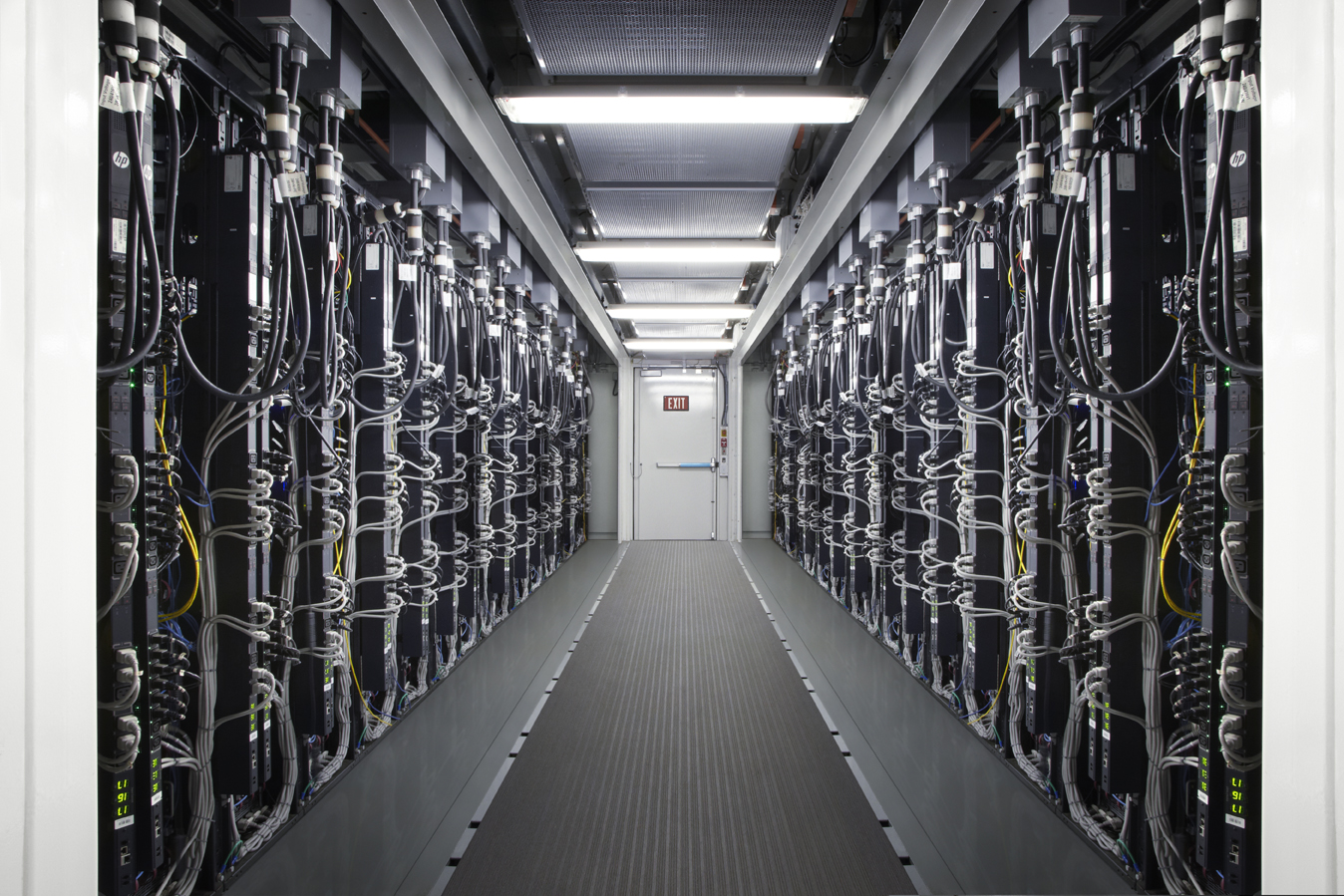 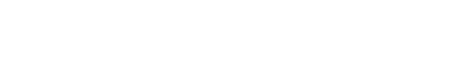 Premiere sisteme de calcul 

2011 CHIP TIP portabil Myway H1501x
2006-2008 CHIP Computer: cel mai bun PC construit in Romania
Maguay a fost premiata de Intel pentru excelenta in domeniul portabilelor
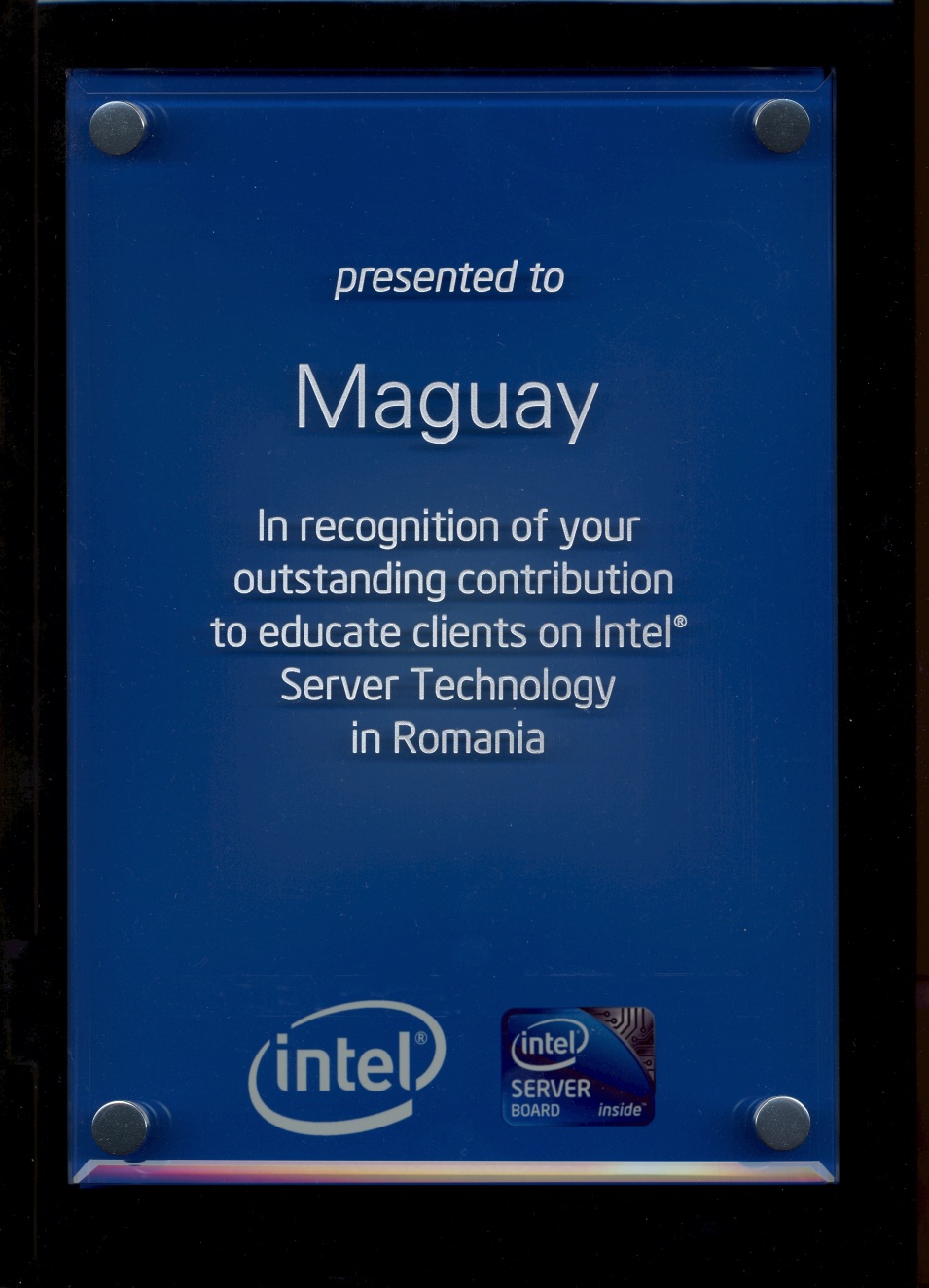 Recunoașteri System Builder
Locul 1 ca producător local
Conform IDG
Despre principii de business- consecventa -
1.Valoare adăugată soluțiilor construite sub marca proprie Maguay
Valorificarea tehnologiei si a competențelor noastre 
Personalizarea in functie de necesitatile de moment si de viitor ale Beneficiarului
2.Integrarea în soluțiile noastre, cu preponderenta a tehnologiei:  
de ultima ora, standardizata si non-proprietara
3. Parteneriate directe cu lideri inovativi si generatorii de tehnologie
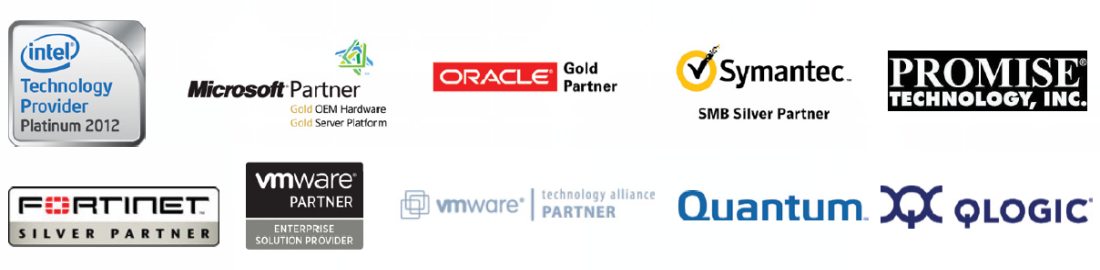 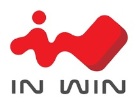 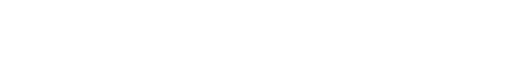 Provocarea Maguay
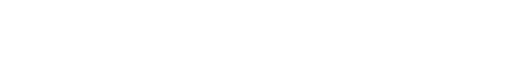 Ne dorim ca produsele și solutiile livrate de către Maguay  să fie apreciate pentru:
Performanța ... Eficiența ... Disponibilitate ... Preț corect ... Costuri reduse de exploatare
2. Transpunere in „mediul on-line” a prezentei Maguay, incepand de la ofertare si configurare si pana la suportul tehnic in timp real!
3. Extinderea ariei de activitate: clienți și din alte țări Europene
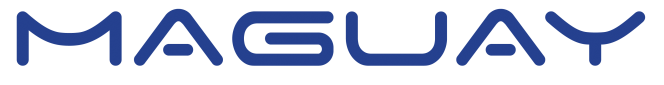 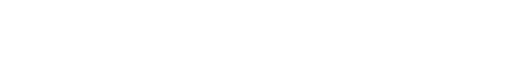 Vă mulțumesc!